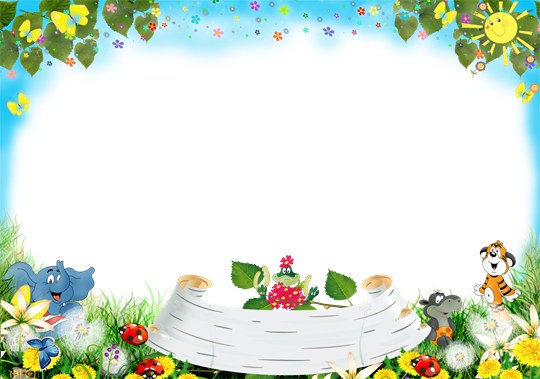 CHÀO MỪNG THẦY CÔ GIÁO VÀ CÁC EM
Giáo viên: Phạm Thị Yên
Trường: THCS Quang Sơn
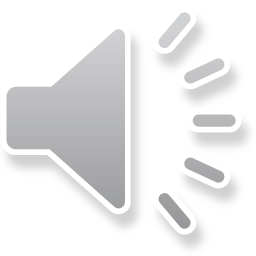 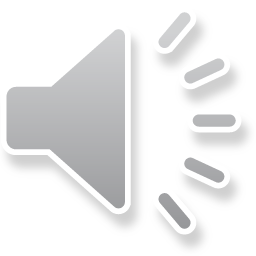 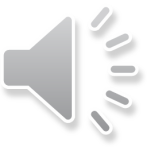 VÒNG QUAY 
MAY MẮN 1
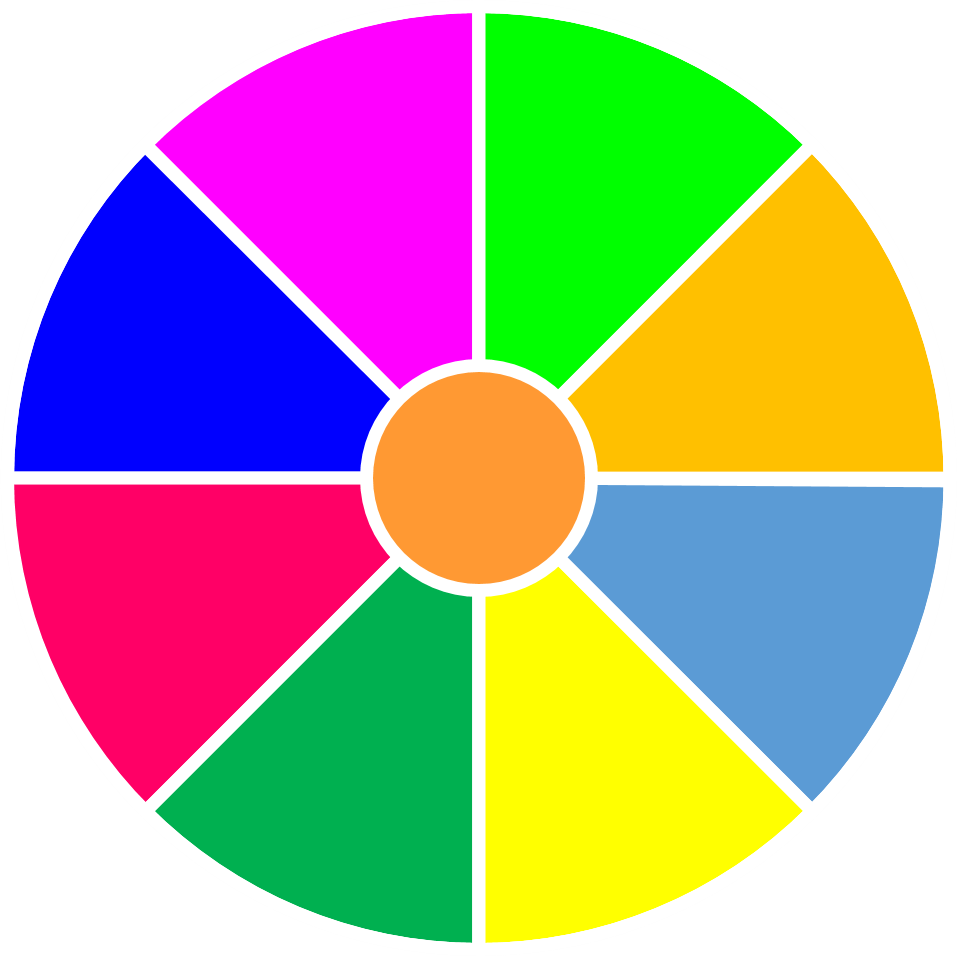 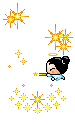 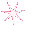 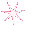 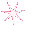 20
30
40
1
2
10
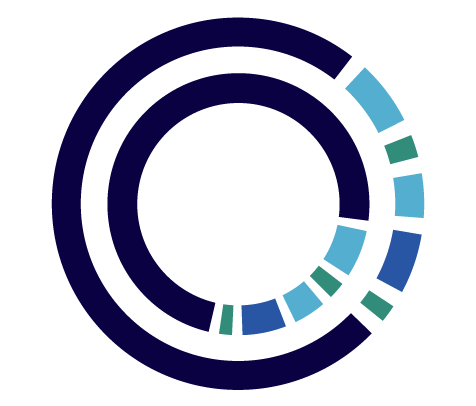 50
80
3
4
60
70
QUAY
“Ngày ngày mặt trời đi qua trên lăng
Thấy một mặt trời trong lăng rất đỏ”
1. Nghĩa của từ “mặt trời” trong câu thơ thứ nhất được hiểu là:
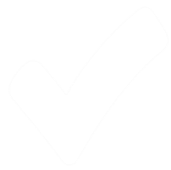 A. mặt trời của thiên nhiên
B. Bác Hồ
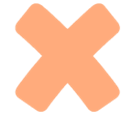 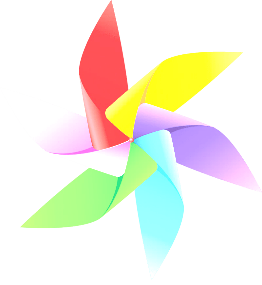 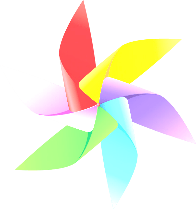 QUAY VỀ
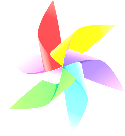 “Ngày ngày mặt trời đi qua trên lăng
Thấy một mặt trời trong lăng rất đỏ”
2. Nghĩa của từ “mặt trời” trong câu thơ thứ hai  được hiểu là
B. Bác Hồ
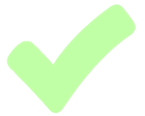 A. mặt trời của thiên nhiên
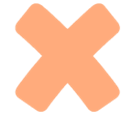 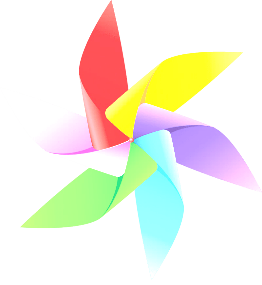 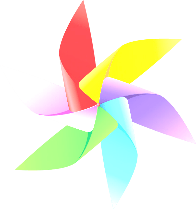 QUAY VỀ
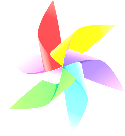 “Mặt trời của bắp thì nằm trên đồi
Mặt trời của mẹ em nằm trên lưng”
3. Nghĩa của từ “mặt trời” trong câu thơ thứ nhất được hiểu là
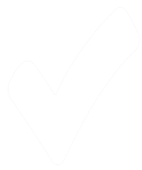 B. em bé
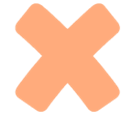 A. mặt trời của thiên nhiên
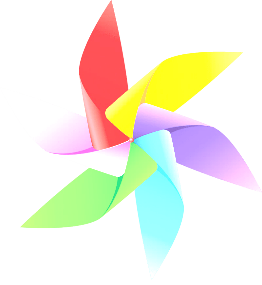 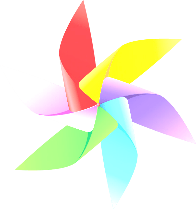 QUAY VỀ
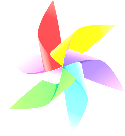 “Mặt trời của bắp thì nằm trên đồi
Mặt trời của mẹ em nằm trên lưng”
4. Nghĩa của từ “mặt trời” trong câu thơ thứ hai được hiểu là
B. mặt trời của thiên nhiên
A. em bé
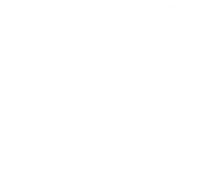 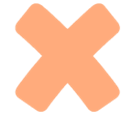 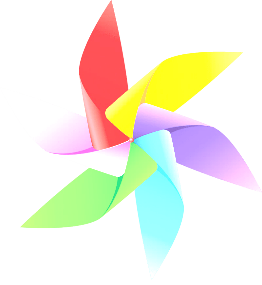 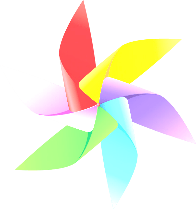 QUAY VỀ
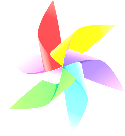 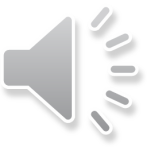 VÒNG QUAY 
MAY MẮN 2
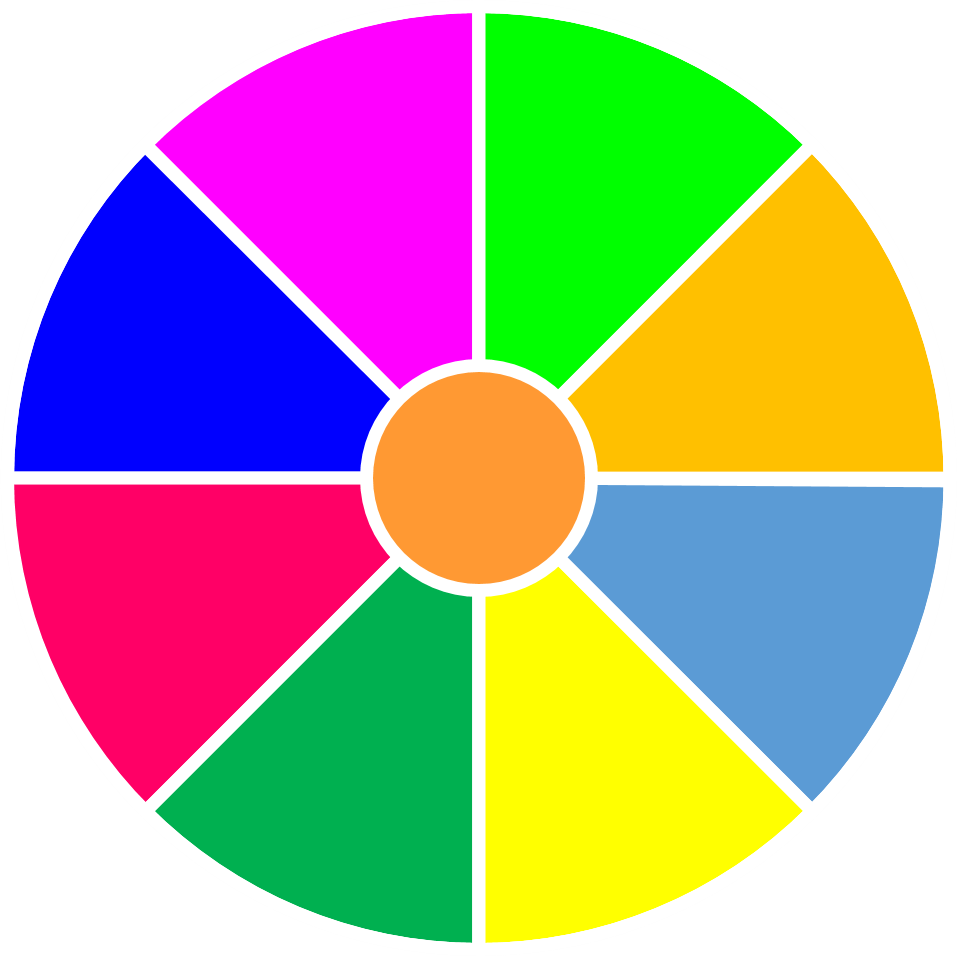 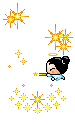 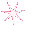 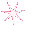 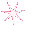 20
30
40
1
2
10
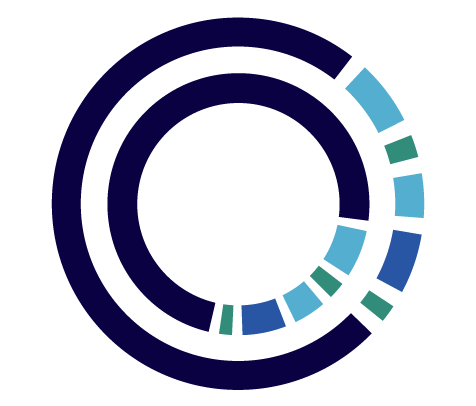 50
80
3
4
60
70
QUAY
Mùa xuân là tết trồng cây
Làm cho đất nước càng ngày càng xuân
1. Từ “xuân” trong câu thơ thứ nhất  có nghĩa là:
A. đất nước phát triển
B. một mùa trong năm
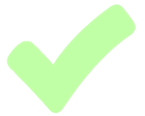 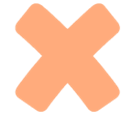 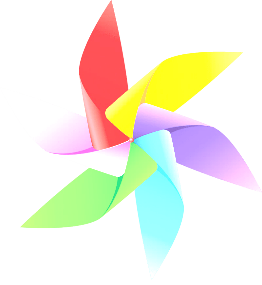 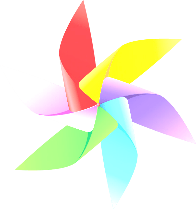 QUAY VỀ
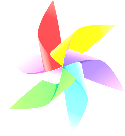 Mùa xuân là tết trồng cây
Làm cho đất nước càng ngày càng xuân
2. Từ “xuân” trong câu thơ thứ hai có nghĩa là:
A. một mùa trong năm
B. đất nước phát triển
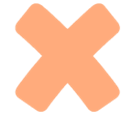 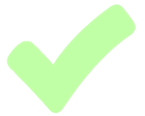 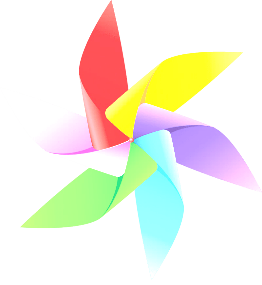 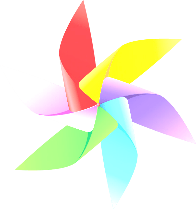 QUAY VỀ
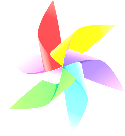 Ngày ngày dòng người đi trong thương nhớ
Kết tràng hoa dâng bảy mươi chín mùa xuân.
   3. Từ “xuân” trong câu thơ thứ hai có nghĩa là:
B. một mùa trong năm
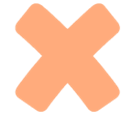 A. tuổi của Bác Hồ.
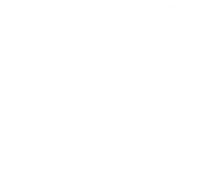 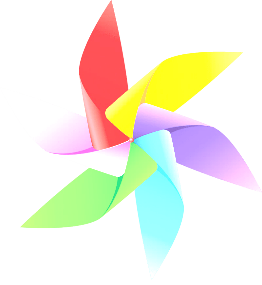 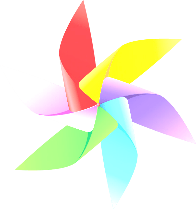 QUAY VỀ
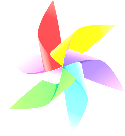 Một mùa xuân nho nhỏ
Lặng lẽ dâng cho đời
4. Từ “xuân” trong câu thơ thứ nhất  có nghĩa là:
A. sự cống hiến của con người
B. một mùa trong năm
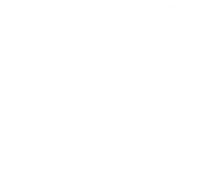 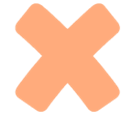 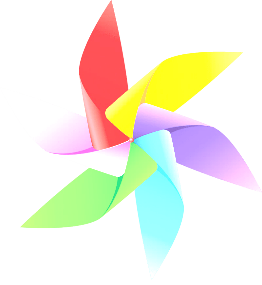 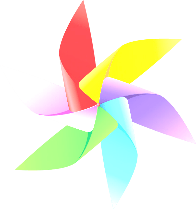 QUAY VỀ
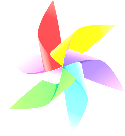 Ví dụ:		Thị thơm1 thì giấu người thơm2
Chăm làm thì được áo cơm cửa nhà.
Ví dụ:		Thị thơm1 thì giấu người thơm2
Chăm làm thì được áo cơm cửa nhà.

- Thơm1: mùi hương dễ chịu
- Thơm2: tấm lòng tốt đẹp, thơm thảo
được mọi người yêu mến, ca ngợi.
- nghĩa gốc.
- nghĩa chuyển
Các nhân tố tham gia trong ngữ cảnh:
	+ Nhân vật giao tiếp (người nói / người nghe, người viết / người đọc)
	+ Bối cảnh giao tiếp (thời gian, địa điểm, tình huống)
	+ Văn cảnh (các yếu tố ngôn ngữ như từ, cụm từ, câu)
Phiếu học tập số 1 (thảo luận nhóm thời gian 5 phút)
Cho các khổ thơ sau:
a. Mùa xuân người cầm súng
    Lộc giắt đầy bên lưng
    Mùa xuân người ra đồng
    Lộc trải dài nương mạ
b.  Đất nước như vì sao
     Cứ đi lên phía trước
c.  Ta làm con chim hót
     Ta làm một cành hoa
Chỉ ra nghĩa gốc của các từ?
Lộc: ………………………….
Đi: ……………………………
Làm:………………………….
Chỉ ra nghĩa của các từ trong câu thơ?
Lộc:…………………………..  
Đi: …………………………… 
Làm:…………………………..  
Giá trị biểu đat của các từ trong khổ thơ?
Lộc:…………………………  
Đi: ……………………………. 
Làm: …………………………
Bài tập 2 – trang  93/ SGK.
Bài tập 2 – trang  93/ SGK.
Từ “giọt” trong câu thơ có nhiều cách hiểu khác nhau: 
Người thì cho là giọt sương, người hiểu là giọt mưa xuân. Và có người lại giải thích là “giọt âm thanh” tiếng chim. Theo em, trong ngữ cảnh này, có thể chọn cách hiểu nào? Vì sao?
Ơi con chim chiền chiện
Hót chi mà vang trời
Từng giọt sương long lanh rơi
Tôi đưa tay tôi hứng.
Bài tập 2 – trang  93/ SGK.
- Giọt long lanh được hiểu là giọt âm thanh của tiếng chim.
Vì: đặt trong ngữ cảnh của khổ thơ và mối liên hệ giữa các câu thơ. Tiếng chim hót vang xa như ngưng lại thành từng giọt có hình khối, trong trẻo, long lanh.
PHIẾU HỌC TẬP SỐ 2  (BÀI TẬP 3 - TRANG 93)
	Theo em trong bài thơ “Mùa xuân nho nhỏ” của Thanh Hải, biện pháp tu từ nào có vị trí nổi bật nhất? Hãy cho biết tác dụng của việc sử dụng biện pháp tu từ đó?
Gợi ý:
+ Chỉ ra biện pháp tu từ nào nổi bật nhất?
+ Thể hiện ở các câu thơ, hình ảnh thơ nào?
+ Nêu tác dụng của việc sử dụng biện pháp tu từ đó?
Bài tập 3
Biện pháp tu từ nổi bật nhất: 
- Ẩn dụ: Con chim, cành hoa, nốt trầm, mùa xuân nho nhỏ
-> tác dụng: thể hiện ước nguyện chân thành, tha thiết của nhà thơ được cống hiến những gì tốt đẹp dù là nhỏ bé, đơn sơ cho cuộc đời.
- Điệp ngữ: ta làm.., dù là…
-> nhấn mạnh sự quyết tâm, khát khao được cống hiến cho quê hương đất nước của tác giả.
AI NHANH HƠN
	Trò chơi có 10 câu hỏi trắc nghiệm. Mỗi câu hỏi có 2 phương án trả lời. Em hãy chọn câu trả lời đúng nhất. Ai nhanh hơn sẽ được quyền tham gia trò chơi!
Chọn đáp án phù hợp với cách giải nghĩa của từ trong các câu sau:
Câu 1. “đi” với nghĩa là không còn tồn tại trên cõi đời
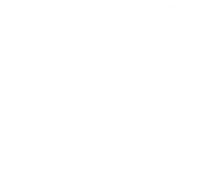 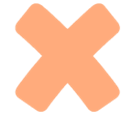 A. Em đi giữa biển vàng
B.  Bác đã đi rồi sao Bác ơi!
Câu 2. “chân” với nghĩa là bộ phận của thân thể người  và động vật dùng để đi và đứng
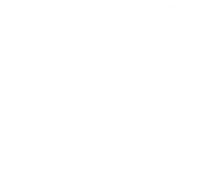 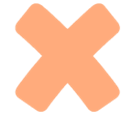 B. Chiếc ghế bị gãy chân
A. Anh em như thể tay chân
Câu 3. “ngọt” với nghĩa là giọng nói hay, êm tai, dễ nghe
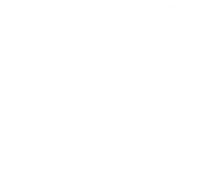 B. Cô ấy có giọng nói ngọt ngào
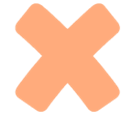 A. Quả na này vừa thơm vừa ngọt
Câu 4. “vàng” với nghĩa là  tư chất của người có những tình cảm tốt đẹp
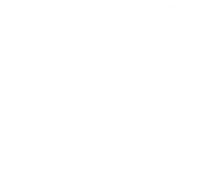 A. Chiếc lá vàng rơi
B. Cô ấy có tầm lòng vàng.
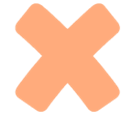 Câu 5. “nhà” với nghĩa là nơi ở, nơi cư trú của con người
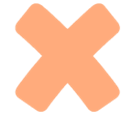 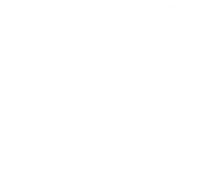 B. Nhà tôi có 4 thành viên
A. Ngôi nhà này hiện đại quá
Câu 6. “cân” với nghĩa là hai phía ngang bằng nhau, tương đương với nhau
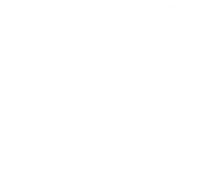 B. Hai bên cân sức cân tài
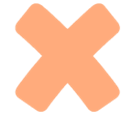 A. Mẹ em mua một chiếc cân
Câu 7. “trắng” với nghĩa là nơi ở và làm việc chính thức của tổng thống Mỹ
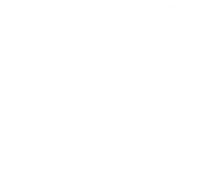 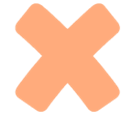 A. Nhà trắng: Oa-sinh-tơn, Mỹ
B. Áo trắng em đến trường
Câu 8. “chín” với nghĩa là quả già, thường có màu đỏ hoặc vàng ngoài vỏ, ruột mềm thơm ngon
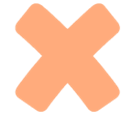 A. Suy nghĩ chín chắn
B. Buồng chuối chín vàng
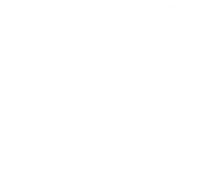 Câu 9. “chạy” với nghĩa là bán được nhanh vì có nhiều người mua
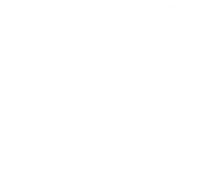 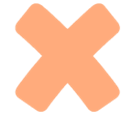 A. Cô ấy bàn hàng rất chạy
B. bạn ấy chạy rất nhanh
Câu 10. “bay” với nghĩa là  di chuyển ở trên không với tốc độ nhanh
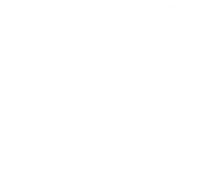 A. Chiếc áo đã bay màu
B. Cánh cò bay lả rập rờn
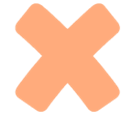 Bài tập 2 :
	Hãy đặt hai câu với từ “ăn” trong hai ngữ cảnh khác nhau và giải thích nghĩa của từ “ăn” trong mỗi ngữ cảnh đó?
Hướng dẫn về nhà
Học bài Ngữ cảnh và nghĩa của từ ngữ trong ngữ cảnh.
Soạn văn bản Gò me – Hoàng Tố Nguyên
Các nhóm tìm hiểu thông tin về tác giả Hoàng Tố Nguyên.
Trả lời các câu hỏi sau bài học.
CHÚC CÁC EM HỌC TỐT